gerund as object of preposition
The English gerund form of the verb is the 'ing' form of the verb. Gerunds are verbs that are used as nouns. in other words, by adding 'ing' to any verb you can change that verb into a noun. Gerunds are often used at the beginning of sentences when focusing on activity as the subject doing. Examples:Practicing sports is good for your health, and it’s fun!Listening 10 minutes a day to English will help you improve your understanding of the language.
It's also possible to use gerunds in any other position in a sentence. ​
As an object or complement in the sentence 
Hanna enjoys listening to classical music.
Jason admits spending too much money on toys.
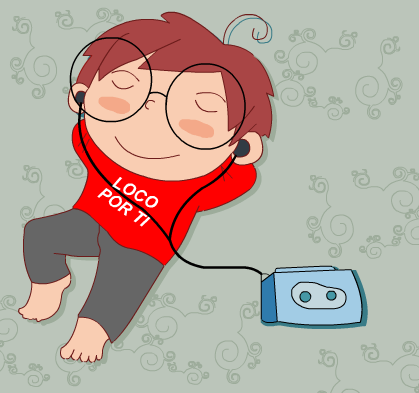 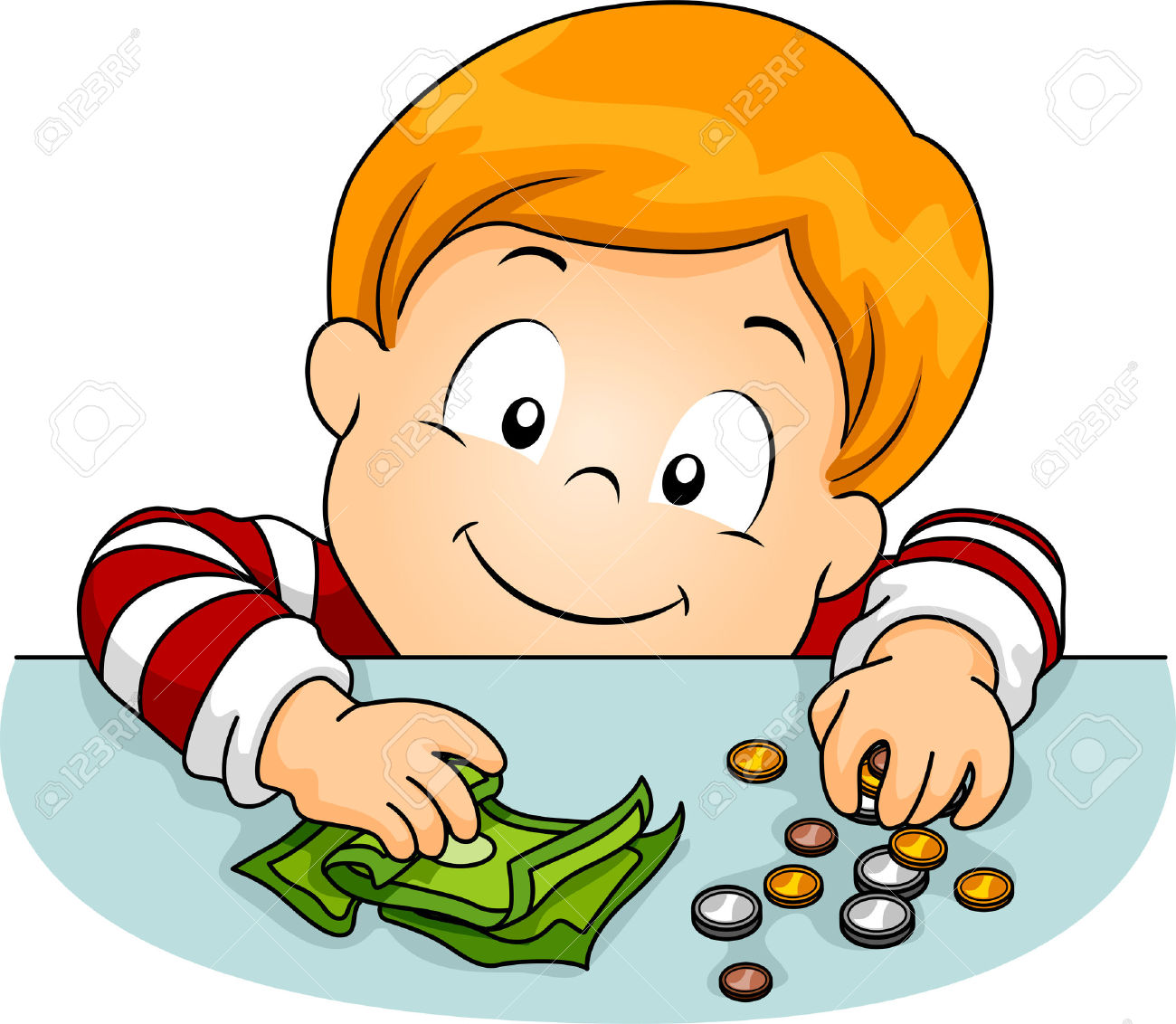 PREPOSITIONS + ENGLISH GERUNDS
English Gerunds are also objects of prepositions. This means that always verb follows a preposition, use the gerund or 'ing' form of the verb.

Examples:
I try into buying a new computer.
Sally was afraid of walking alone in the dark.
ADJECTIVE COMBINATIONS + GERUNDS
Gerunds also follow common adjective + preposition combinations. Remember that prepositions are always followed by the gerund form.
Here are some of the most common adjective + preposition combinations:
accustomed to     	acostumbrado a       
afraid of			temeroso de 
bored with			aburrido de
concerned about	preocupado de
convinced of		convencido de 
dedicated to		dedicado a
disappointed in		decepcionado en
exposed to                    	 expuesto a
filled with			 lleno de			
guilty of			culpable de 
innocent of			inocente de 
interested in			interesado en 
known for			conocido por
proud of			orgulloso de
remembered for		recordado por
scared of			asustado de 
tired of			cansado de 
upset with			enojado con 
worried about		preocupado por
Examples:
She's interested in taking French lessons.
The man was found guilty of committing the crime.
Tom is proud of donating his free time to the charity.
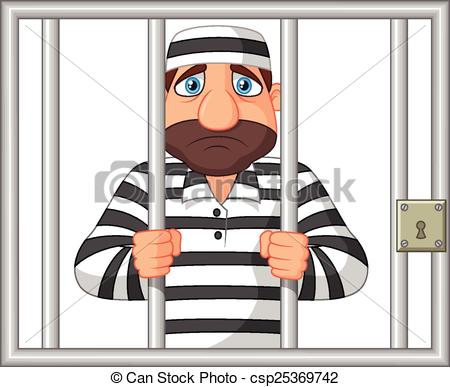 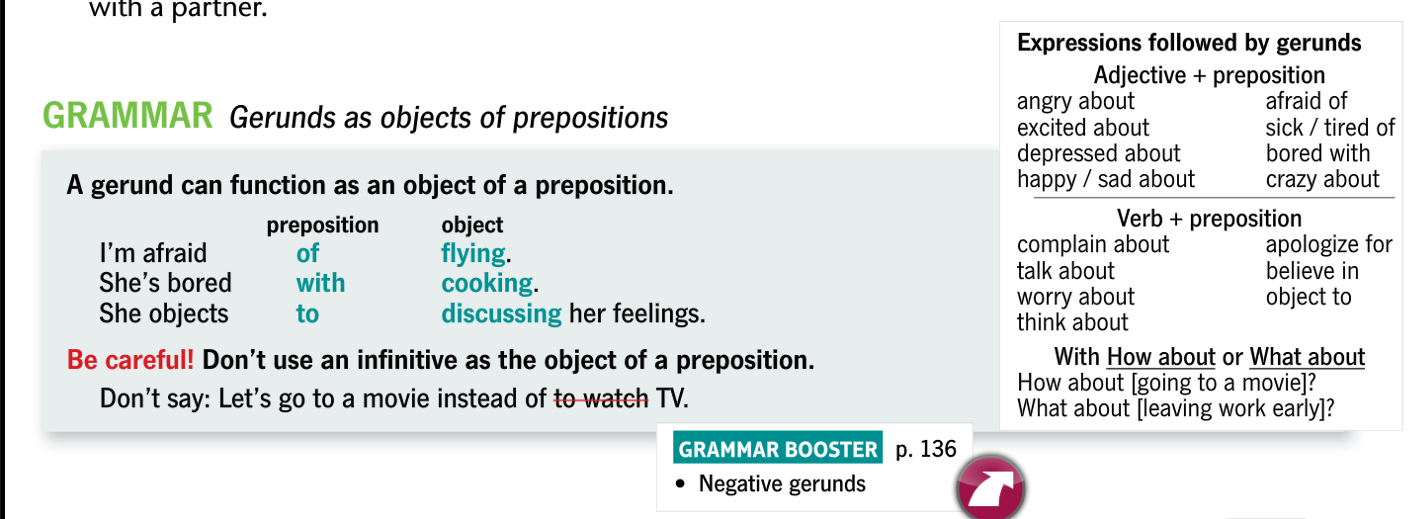